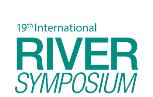 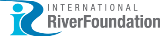 TAJ PALACE, NEW DELHI  |  12 – 14 SEPTEMBER 2016
Eco-hydrological status of natural springs and their significance to environmental flows: A case from Akole and Sangamner, Ahmednagar, Maharashtra.
Authors: Renie Thomas, Geetu Thakur, Vijayasekaran Duraisamy
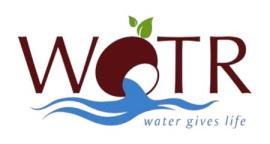 Watershed Organisation Trust, Pune
www.wotr.org
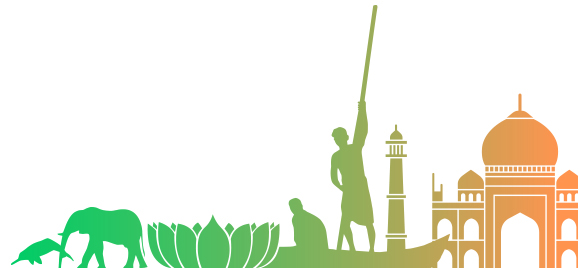 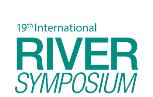 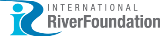 TAJ PALACE, NEW DELHI  |  12 – 14 SEPTEMBER 2016
Video on Natural spring in the Western Ghats – (https://youtu.be/eNHBozQAWD4)
Duration: 2 min
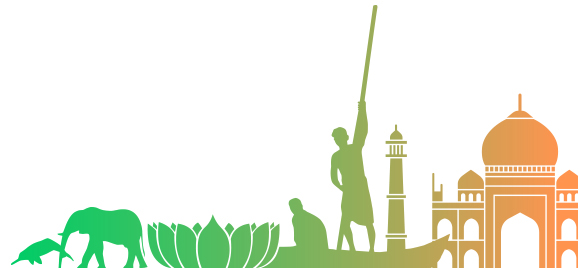 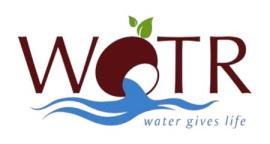 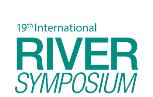 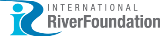 TAJ PALACE, NEW DELHI  |  12 – 14 SEPTEMBER 2016
CONTENTS
Introduction
Study area
Methodology
Observations
Identification of springs
Assessment of water quality of selected Springs
Assessment of Land Use Land Cover Changes
Results & Discussion
Conclusion
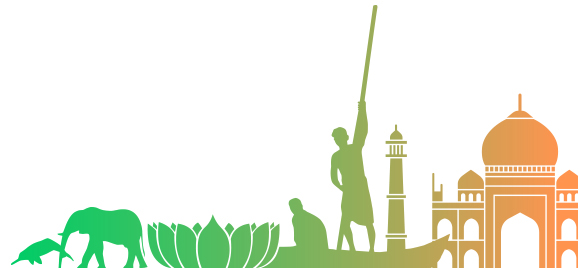 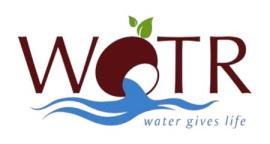 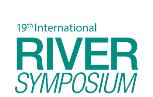 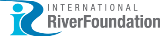 TAJ PALACE, NEW DELHI  |  12 – 14 SEPTEMBER 2016
INTRODUCTION
What are natural springs?
Natural discharge of groundwater to the surface
Source of freshwater
Why are springs important?
Groups of springs contribute to downstream discharge
Supports diverse flora & fauna
Provides important environmental services
Provides sufficient drinking water  for remote communities in times of climatic distress
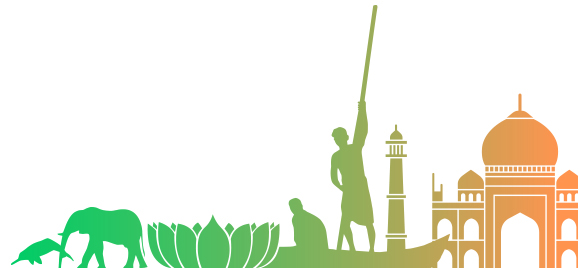 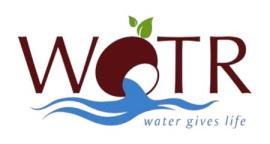 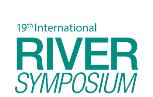 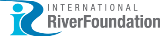 TAJ PALACE, NEW DELHI  |  12 – 14 SEPTEMBER 2016
What do we know about Springs in North western Maharashtra???
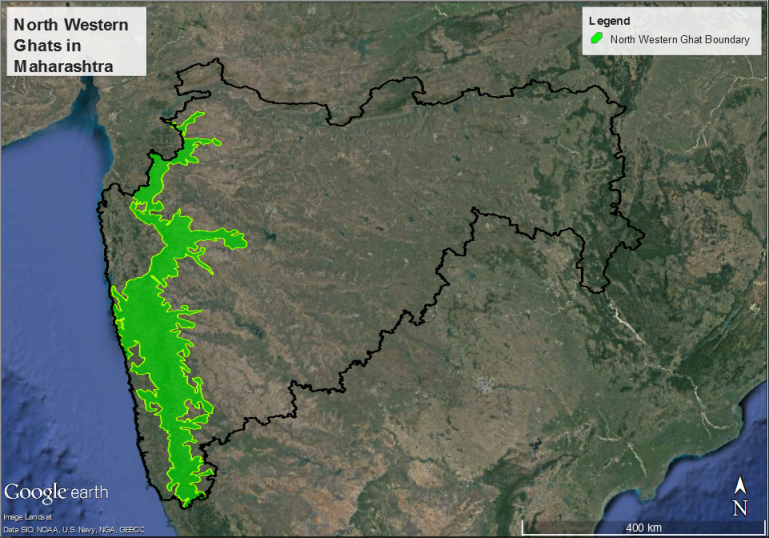 One of the top eight top biodiversity hotspot*
6% of the vegetation remains intact *
Direct water supply for 120 million people, indirect >400 million**
Millions of springs exist along the Western Ghats but only few reported, many yet to be explored and documented.
Origin of many east and west flowing rivers providing water to 9 states
Water buckets of western Ghats
*Myers et. al. 2000
** Molur et. al. 2011
Current study area: Akole & Sangamner Area
Karjat Area
Pune Area
Wai Area (Buono et. al.)
Koyna Area (Naik et. al.)
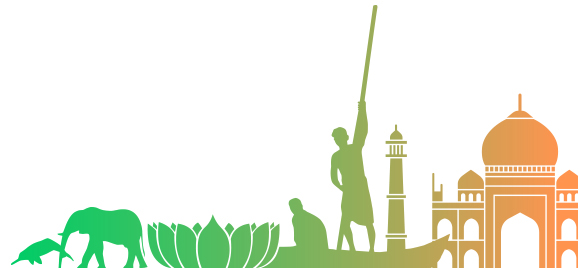 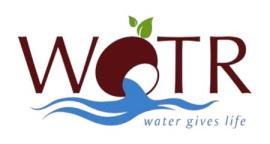 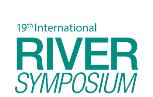 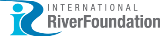 TAJ PALACE, NEW DELHI  |  12 – 14 SEPTEMBER 2016
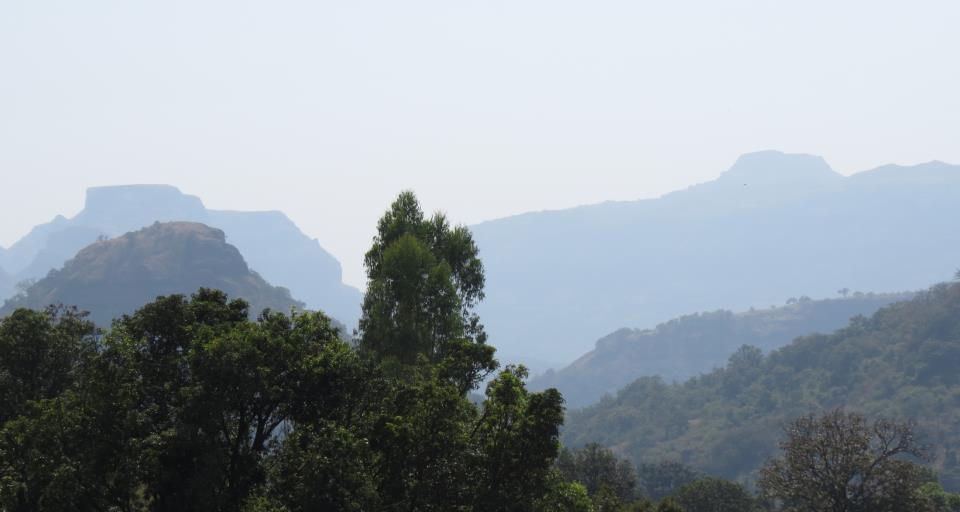 Akole – Forested, steep slopes, rich biodiversity
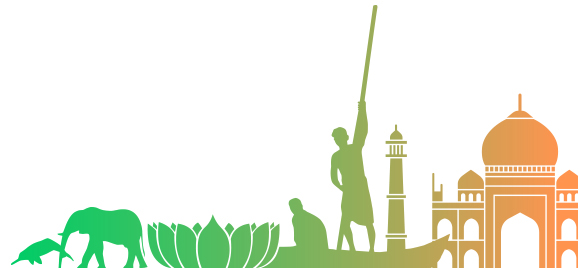 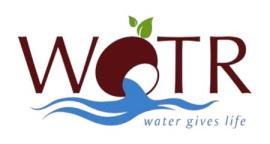 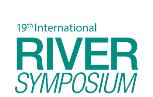 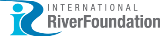 TAJ PALACE, NEW DELHI  |  12 – 14 SEPTEMBER 2016
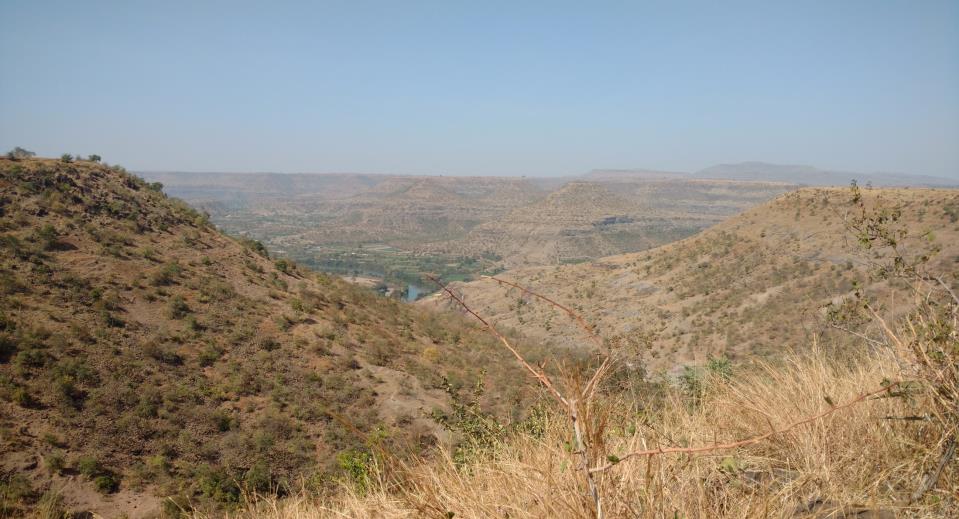 Sangamner – Semi-arid, moderate  slopes, fallow land
Akole – Forested, steep slopes, rich biodiversity
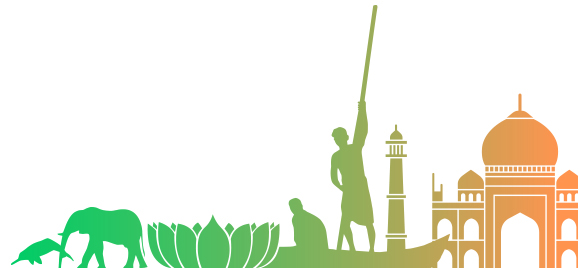 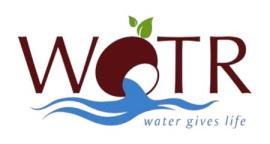 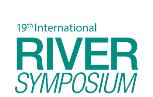 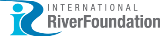 TAJ PALACE, NEW DELHI  |  12 – 14 SEPTEMBER 2016
Location map of the Study area
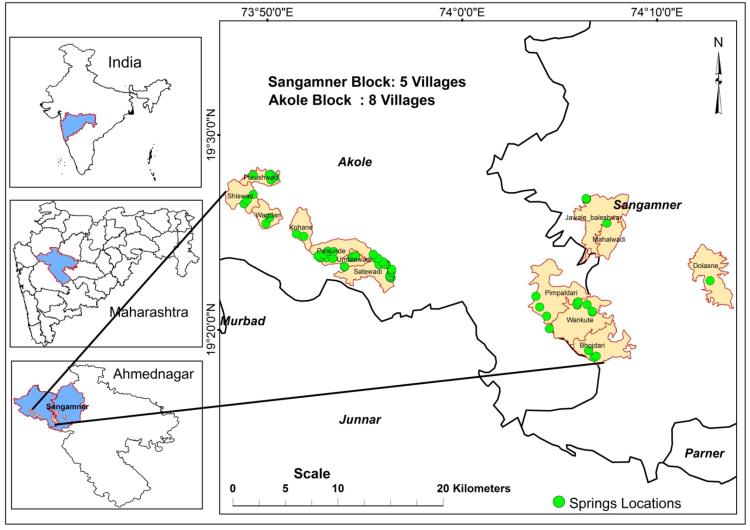 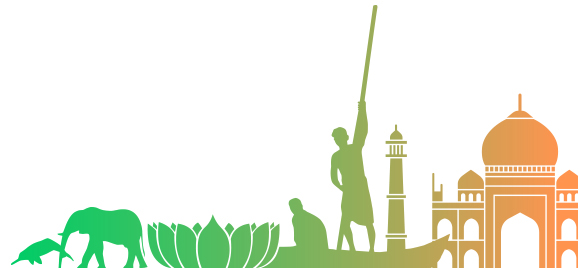 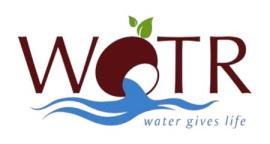 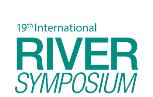 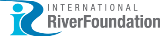 TAJ PALACE, NEW DELHI  |  12 – 14 SEPTEMBER 2016
Methodology
Phase 1: Data collection
Hydrogeological transect surveys – Springshed mapping, identification of recharge and discharge areas
Water quality of selected perennial springs
Discharge measurements (Grab samples)
Unstructured interview and focus group discussions (FGDs) with spring users 
Phase 2: Data analysis
Imagery analysis – Land Use and Land Cover

Limitation: 
Lack of ecological reference conditions for comparative study
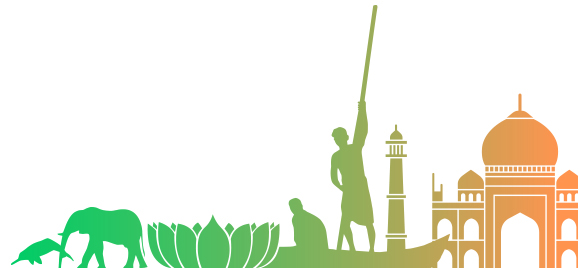 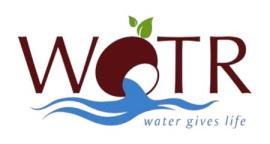 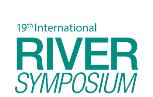 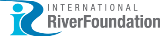 TAJ PALACE, NEW DELHI  |  12 – 14 SEPTEMBER 2016
Architecture of lava flow layers and occurrence of groundwater
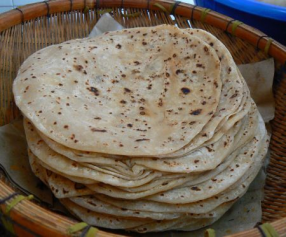 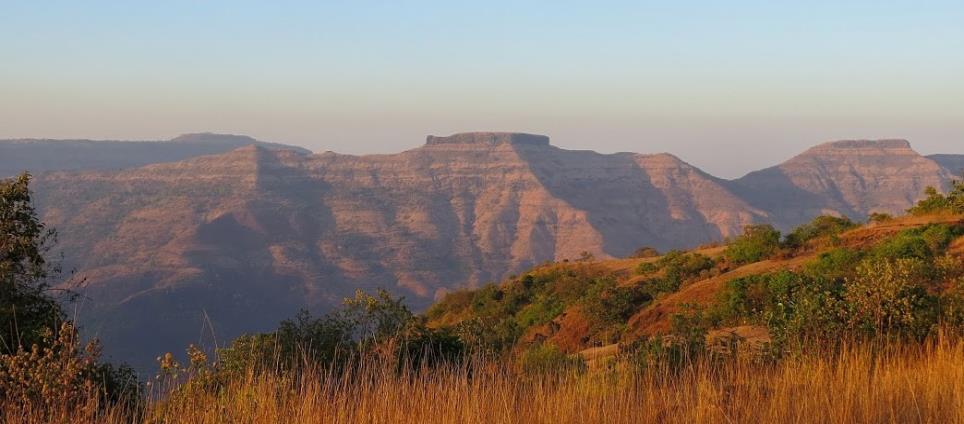 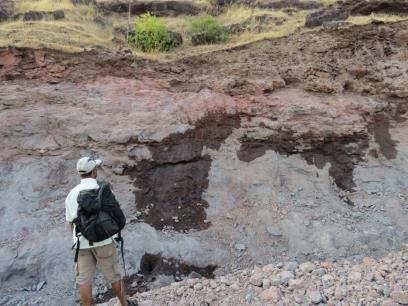 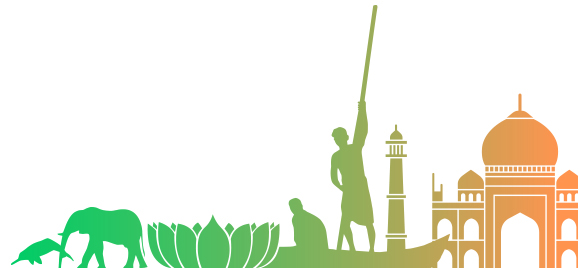 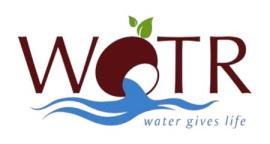 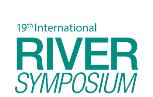 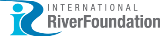 TAJ PALACE, NEW DELHI  |  12 – 14 SEPTEMBER 2016
Criteria for identification of springs
Springs classified on the basis of: 
Dominant aquifer rock type and structure – Contact type (Weathered, Vesicular & Massive Basalt type) and Fracture type
Structural controls
Elevation
Slope 
Discharge
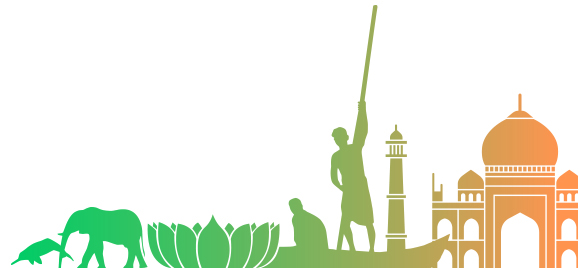 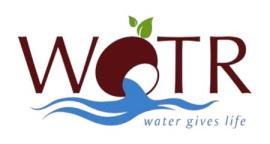 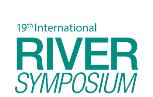 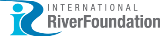 TAJ PALACE, NEW DELHI  |  12 – 14 SEPTEMBER 2016
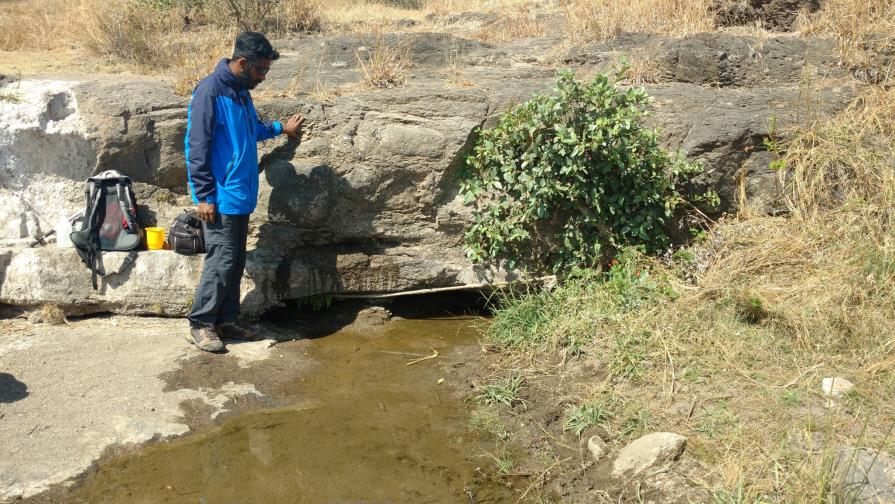 Upper Sheet (Pahoehoe) flow unit
Lower Sheet (Pahoehoe) flow unit
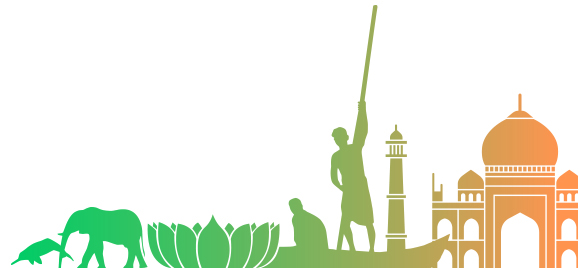 Flow contact spring type
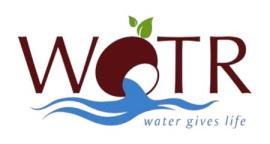 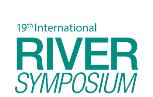 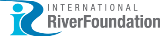 TAJ PALACE, NEW DELHI  |  12 – 14 SEPTEMBER 2016
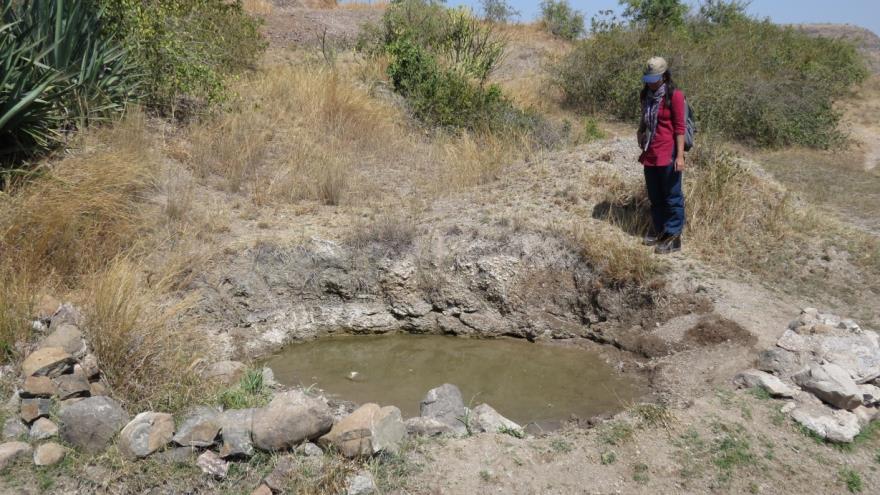 Weathered Vesicular basalt unit
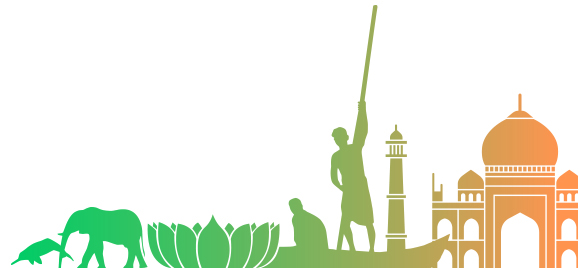 Weathered (Vesicular basalt) spring type
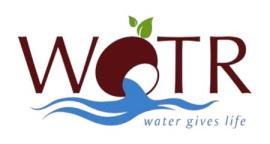 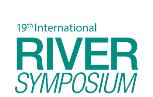 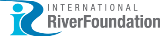 TAJ PALACE, NEW DELHI  |  12 – 14 SEPTEMBER 2016
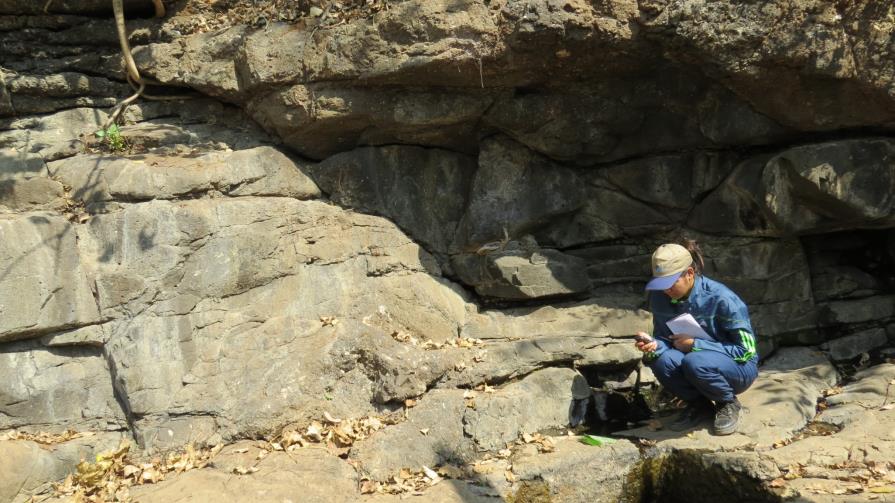 Fractured/sheet joints
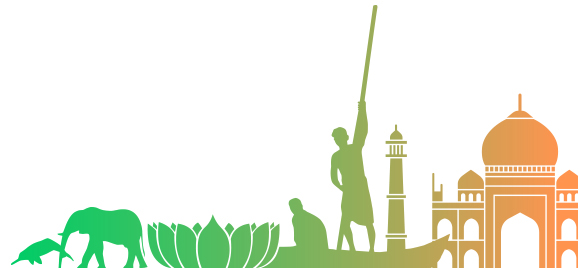 Fractured/sheet joint spring type
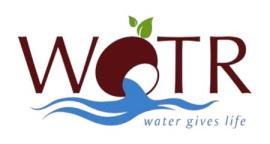 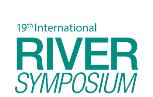 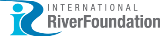 TAJ PALACE, NEW DELHI  |  12 – 14 SEPTEMBER 2016
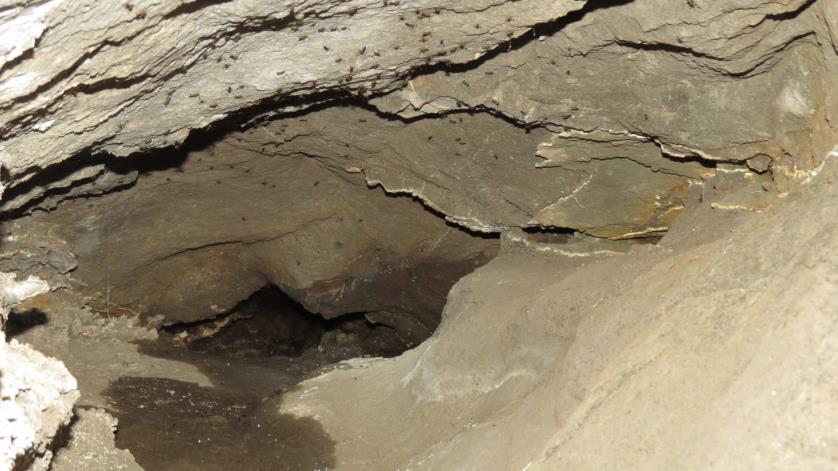 Weathered sheet vesicles
Weathered (Vesicular Basalt) Sheet vesicle spring type
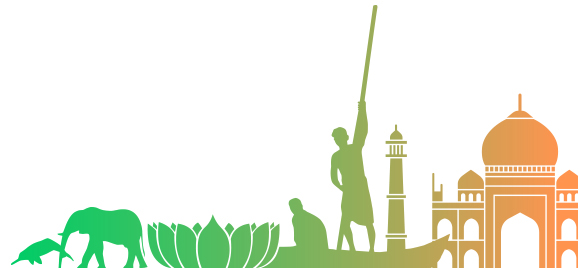 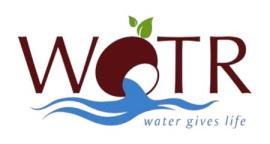 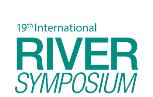 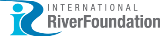 TAJ PALACE, NEW DELHI  |  12 – 14 SEPTEMBER 2016
General anatomy of multi-layered basaltic lava flow units and emergence of springs at different elevations
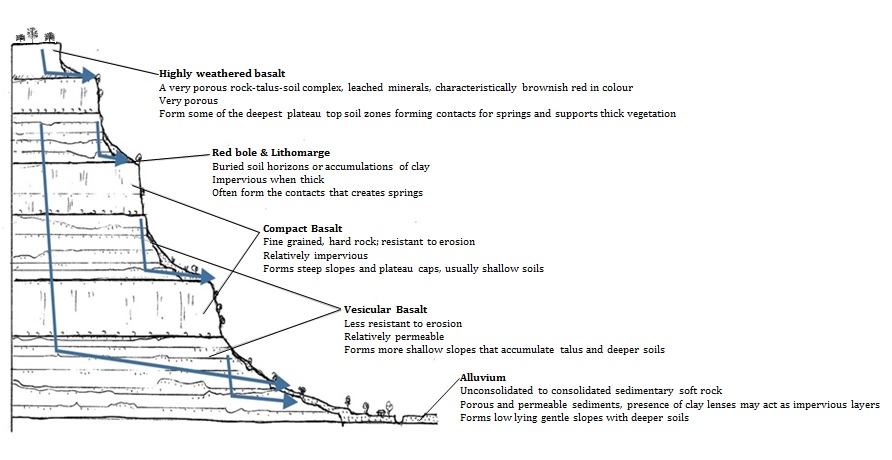 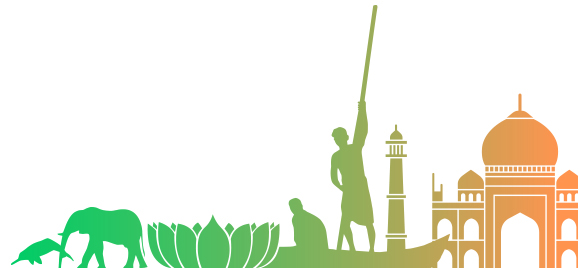 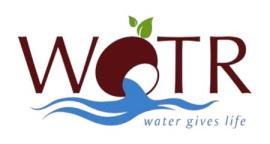 Source : Modified and adopted after Buono et. al. 2015
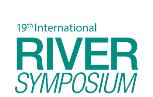 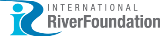 TAJ PALACE, NEW DELHI  |  12 – 14 SEPTEMBER 2016
Occurrence of springs and structural controls
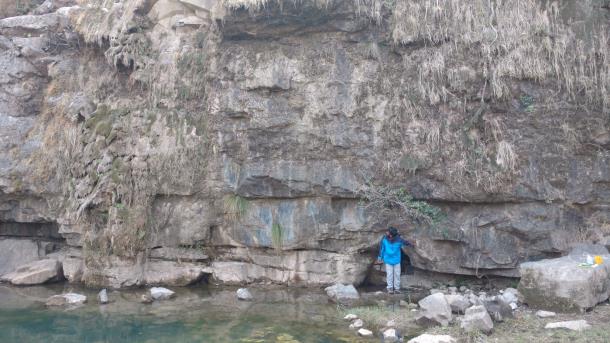 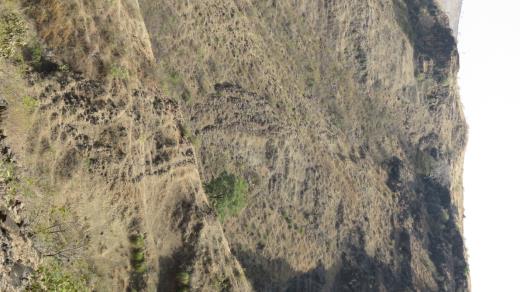 Highly fractured /jointed spring
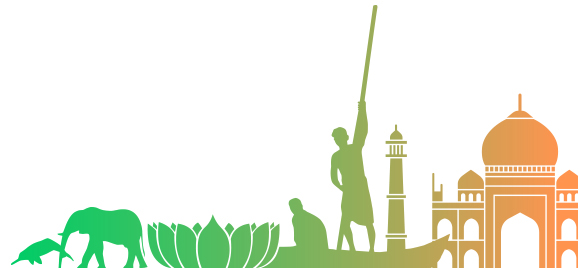 Vertical jointed dyke
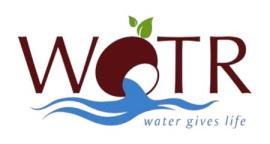 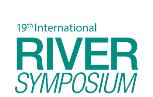 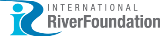 TAJ PALACE, NEW DELHI  |  12 – 14 SEPTEMBER 2016
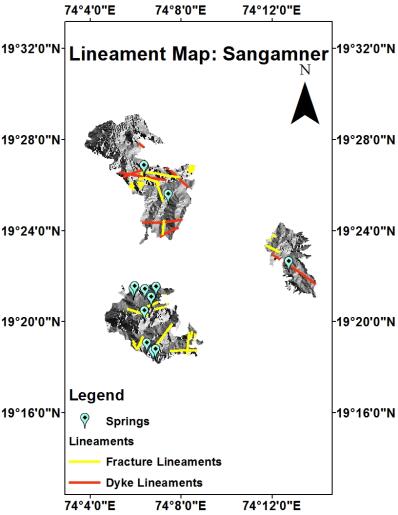 Spring location and lineaments
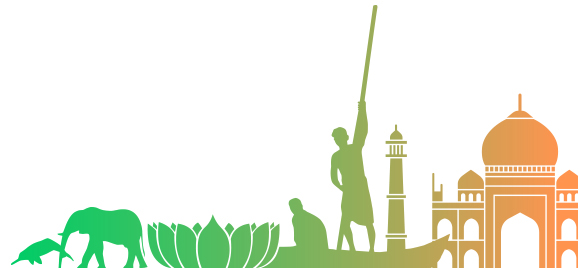 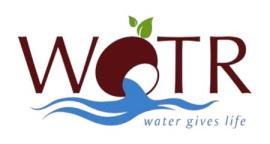 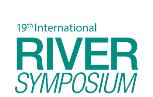 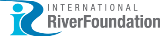 TAJ PALACE, NEW DELHI  |  12 – 14 SEPTEMBER 2016
Types of springs identified
Total number of springs surveys - 63
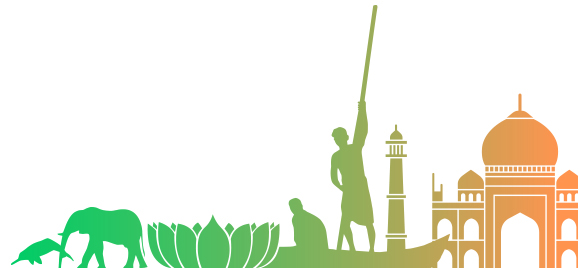 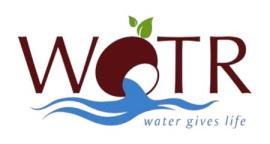 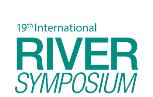 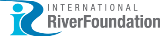 TAJ PALACE, NEW DELHI  |  12 – 14 SEPTEMBER 2016
Dicharge (m3/day) w.r.t Elevation (m)
Total number of springs surveyed – 63. Springs having prominent discharge - 26
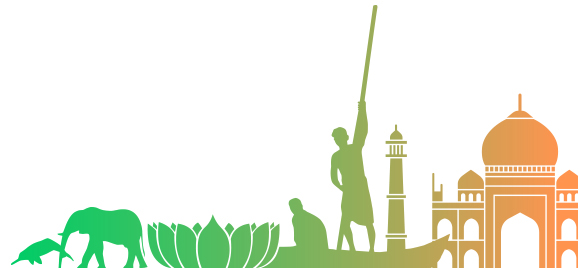 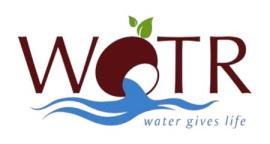 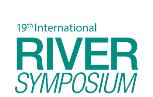 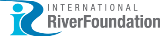 TAJ PALACE, NEW DELHI  |  12 – 14 SEPTEMBER 2016
LULC analysis (2004)
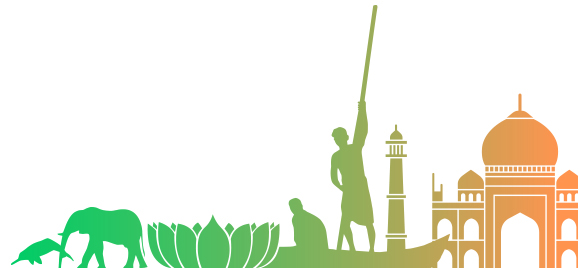 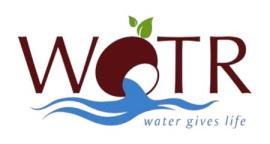 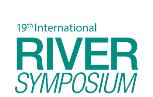 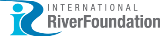 TAJ PALACE, NEW DELHI  |  12 – 14 SEPTEMBER 2016
LULC analysis (2016)
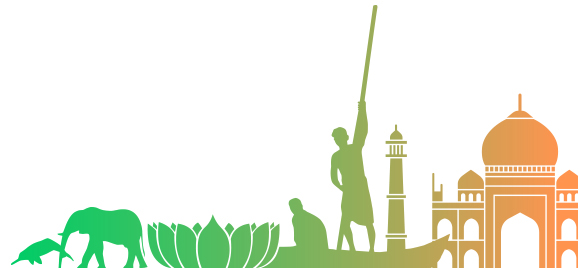 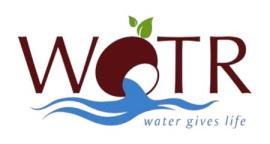 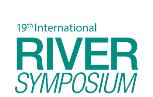 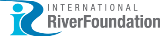 TAJ PALACE, NEW DELHI  |  12 – 14 SEPTEMBER 2016
Water quality of selected Springs (Sangamner & Akole)
Total number of spring water samples collected representing Sangamner & Akole typology : 4
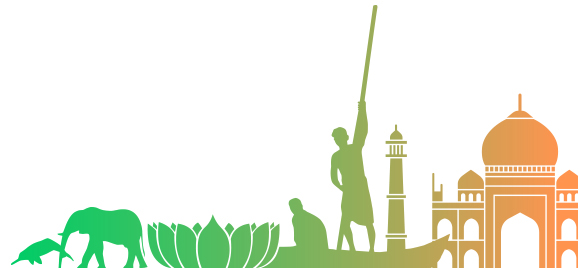 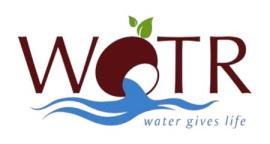 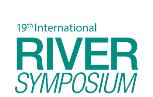 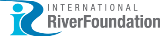 TAJ PALACE, NEW DELHI  |  12 – 14 SEPTEMBER 2016
Historical & cultural relevance of springs in the study area
Many prominent rivers have their origins from springs
Very few remain protected in the form of  spring sanctuary/ temple sanctuaries
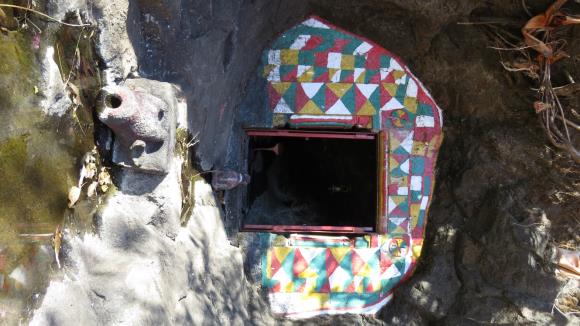 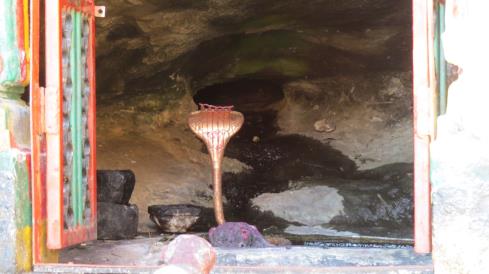 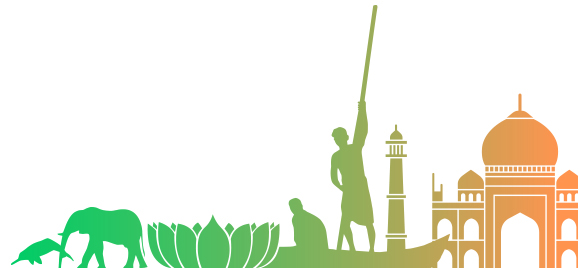 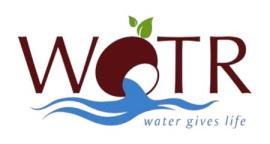 [Speaker Notes: Krishnavati river]
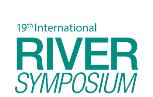 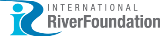 TAJ PALACE, NEW DELHI  |  12 – 14 SEPTEMBER 2016
Environmental services offered by springs: Different uses/users of springs
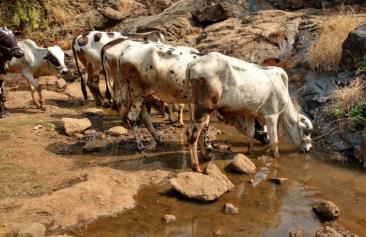 Agriculture
Drinking (Humans and Animals)
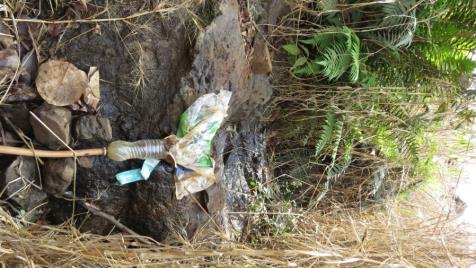 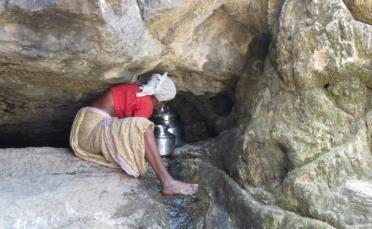 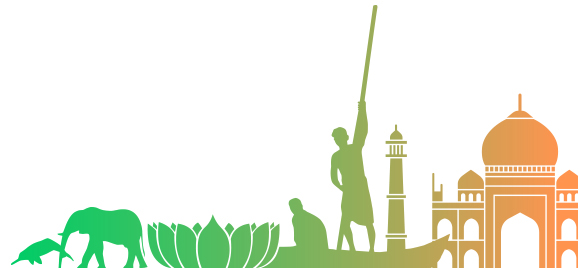 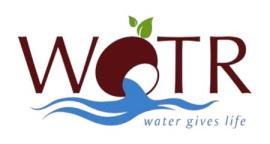 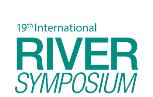 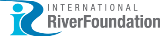 TAJ PALACE, NEW DELHI  |  12 – 14 SEPTEMBER 2016
Environmental services offered by springs: Springs re-emerge as base flows in higher order streams (Akole Transect)
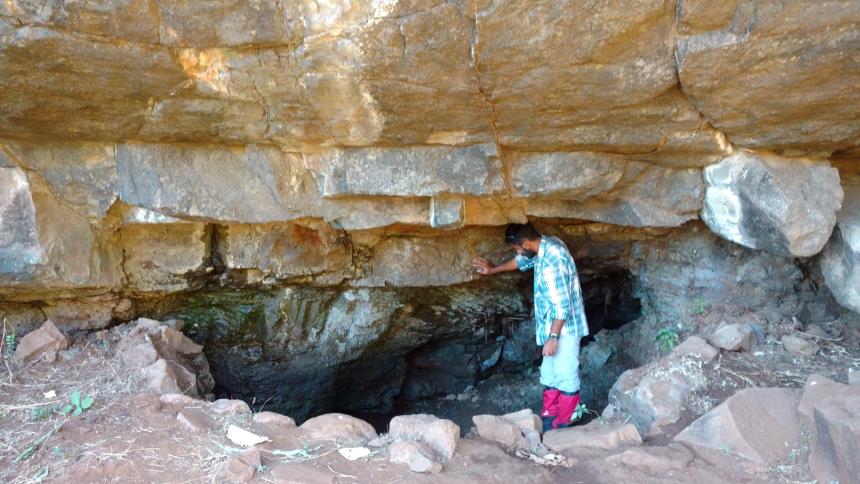 Compact Basalt
Vesicular Amygdaloidal Basalt
Spring
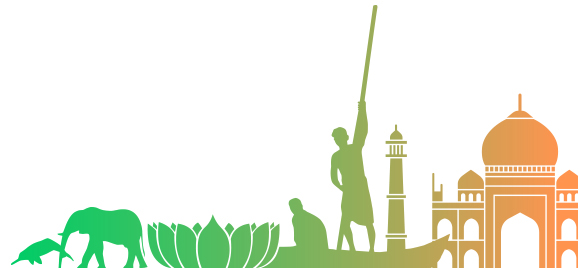 Stream channel
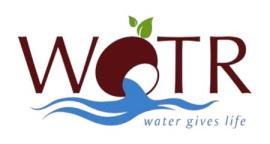 Flow contact spring type
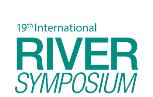 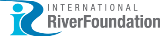 TAJ PALACE, NEW DELHI  |  12 – 14 SEPTEMBER 2016
Environmental services offered by Springs: Springs re-emerge as base flows in higher order streams (Sangamner Transect)
Spring
Spring
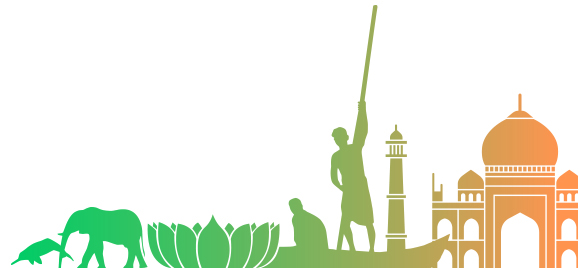 Stream Channel
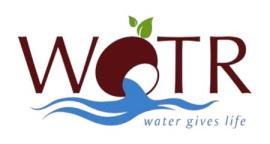 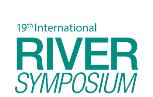 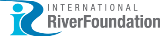 TAJ PALACE, NEW DELHI  |  12 – 14 SEPTEMBER 2016
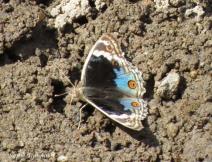 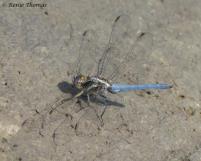 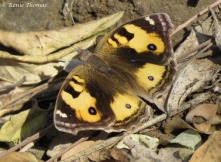 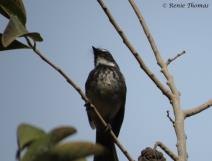 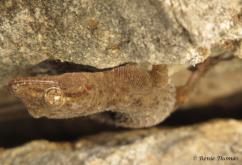 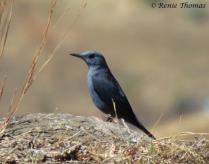 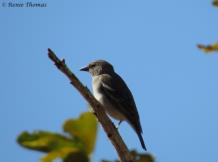 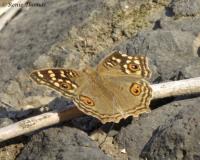 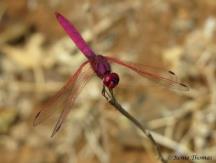 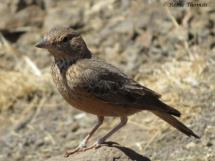 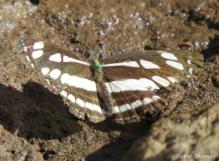 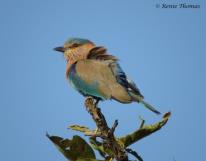 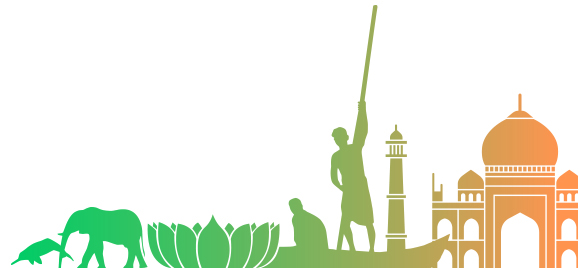 Environmental services offered by springs :Supports diverse fauna and provides micro-habitat to them.
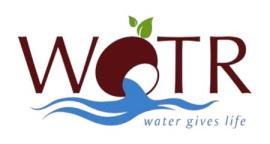 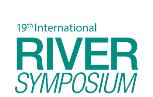 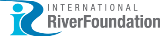 TAJ PALACE, NEW DELHI  |  12 – 14 SEPTEMBER 2016
Threats to Natural Springs & their conservation
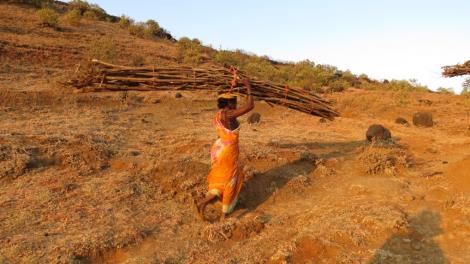 Deforestation in springshed and loss of flora & fauna
Changes in land-use and land cover (increasing land levelling for terrace farming)
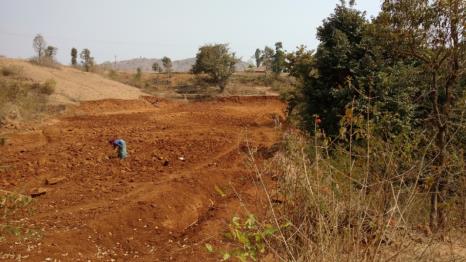 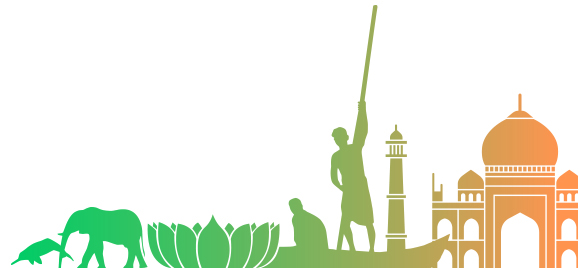 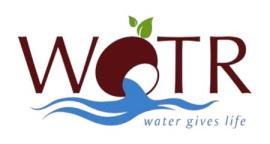 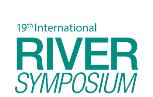 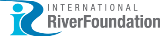 TAJ PALACE, NEW DELHI  |  12 – 14 SEPTEMBER 2016
Uncontrolled anthropogenic fires in springshed.
Over grazing in the recharge areas
Invasion of exotic species (Eucalyptus and Lantana)
Climate variability: rainfall and recurring droughts
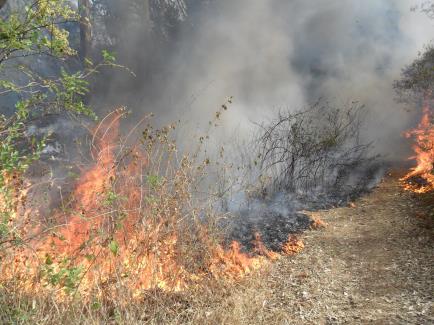 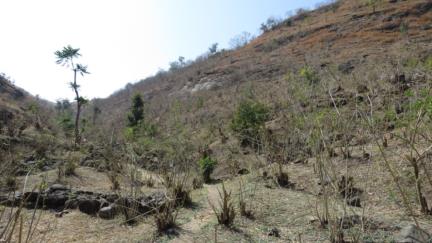 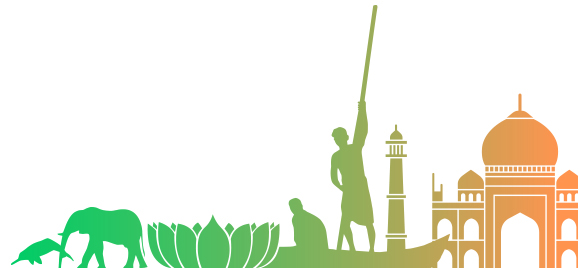 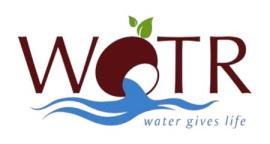 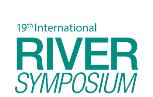 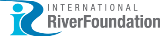 TAJ PALACE, NEW DELHI  |  12 – 14 SEPTEMBER 2016
Excess runoff and reduced recharge resulting in transition of many springs from - perennial to seasonal and seasonal to extinct 
Deep drilling and opening of springs for wells – resulting in total damage of springs and disorienting the natural flow
Groundwater overdraft (changes in hydraulic levels both upstream and downstream)
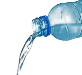 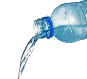 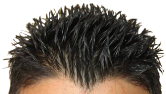 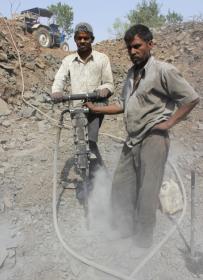 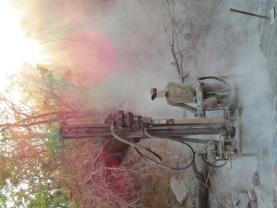 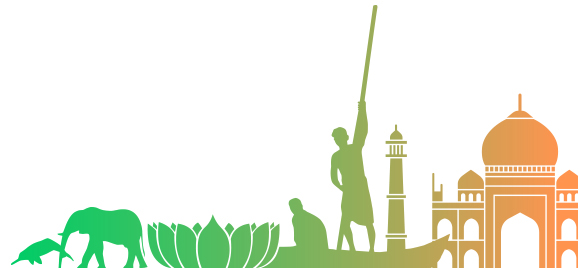 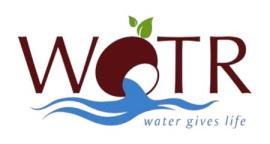 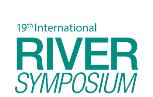 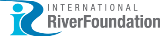 TAJ PALACE, NEW DELHI  |  12 – 14 SEPTEMBER 2016
CONCLUSIONS
Natural springs: 
Source of freshwater for drinking for many vulnerable and remote communities.
Provide crucial base flows to higher order stream channels downstream for their effective functioning and natural flow.  
Harbour and support freshwater biodiversity (Insects, birds, fishes, rodents, reptiles, and large threatened species)
Significant changes in LULC in the upstream springshed catchments has far reaching impacts on the reduced flow discharge of springs. 
Decline in the discharge of springs and their numbers can significantly alter micro-habitats and its micro-climate and impact downstream environmental flows.


Spring identification and its registration at the village, state and national natural resource inventory.
Conservation of springs should be based on three ecohydrological components – catchment, aquifer, and the spring outlet.
Adoption of spring box for providing safe drinking water for communities.
Demarcating and declaring areas around springs as spring sanctuaries.
SUGGESTIONS
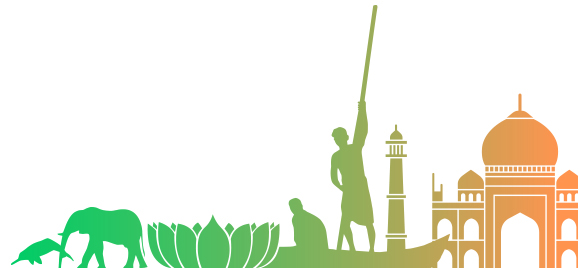 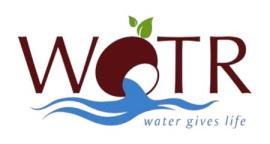 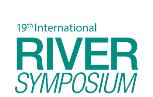 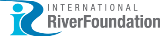 TAJ PALACE, NEW DELHI  |  12 – 14 SEPTEMBER 2016
Way Forward: Restoration and Conservation
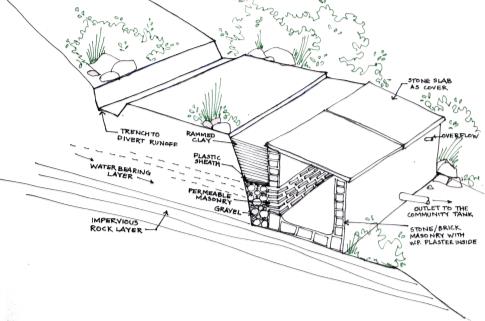 Image source: Spring box design (Grampari)
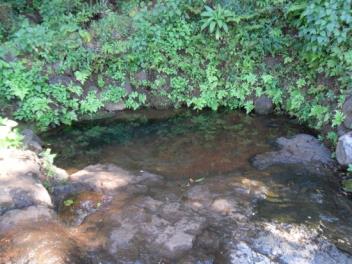 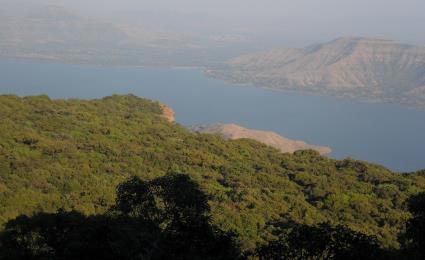 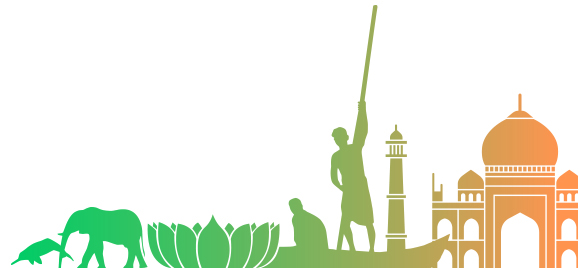 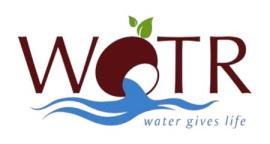 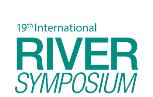 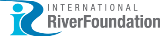 TAJ PALACE, NEW DELHI  |  12 – 14 SEPTEMBER 2016
Questions
Thank you!

Supported by






For further details contact:
renie.thomas@wotr.org.in
info@wotr.org
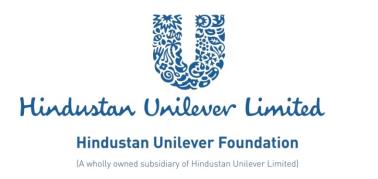 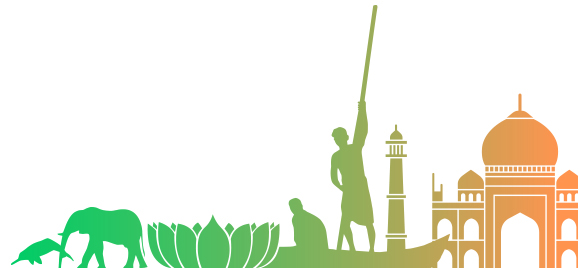 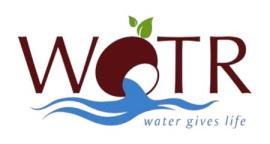